Мій край – Індустріальний район
Виконав: ст. гр. А-13-20 
								Гончаренко Костянтин
Завод та селище ХТЗ
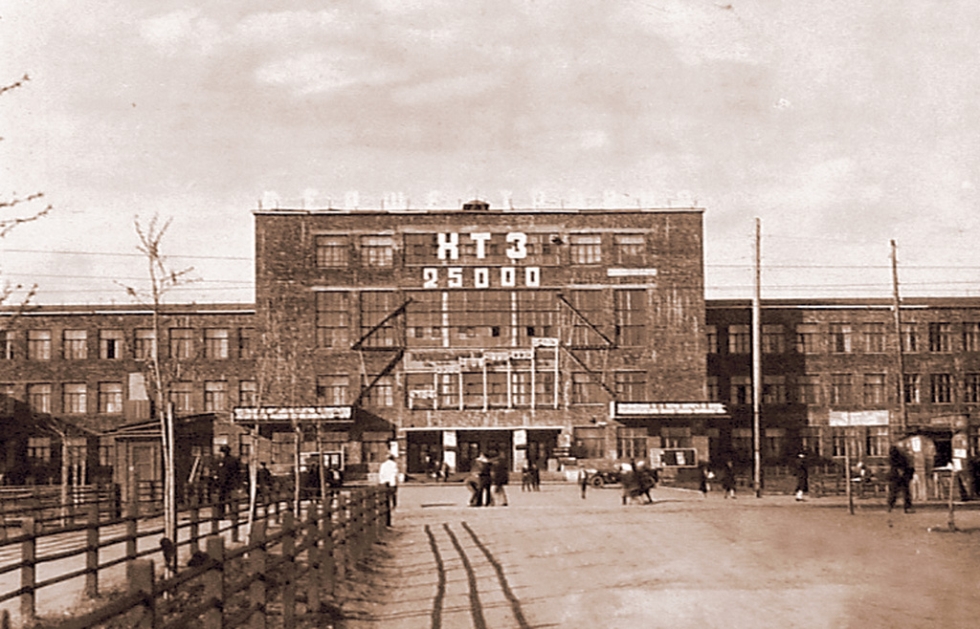 Завод ХТЗ почав будуватися в квітні 1930 року.	Відразу ж почали зводити інфраструктуру для майбутніх робітників заводу. Будинки з квартирами, їдальні, парки і т.д.
Завод ХТЗ після завершення будівництва
Пам'ятник першому трактору ХТЗ
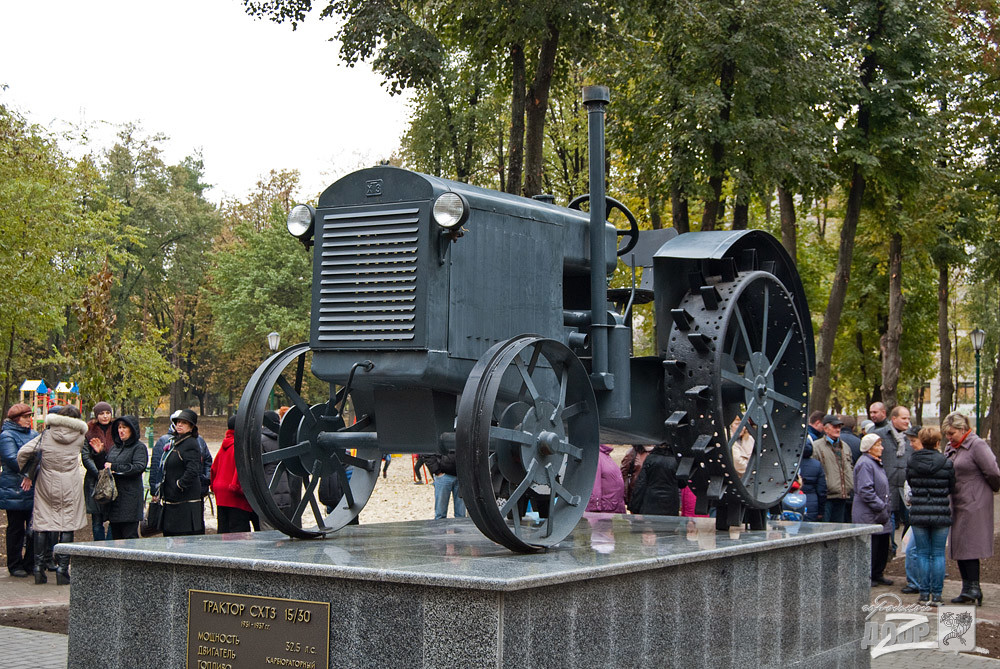 Одразу після будівництва заводу ХТЗ випустили перший трактор - СХТЗ МАТИ 15/30.
	Спочатку пам’ятник був встановлений в Александрівському сквері, але після реставрації, трактор встановили в Тракторозаводському парку, де він знаходиться і зараз.
Фото після реставрації пам’ятника
Дробицький Яр
Під час Другої світової війни 5 грудня 1941 року почався перепис населення. Євреїв записували в окремий список та зобов'язали переїхати до району ХТЗ. Кожного дня вивозили 200-500 людей на розстріл.
	З офіційних данних розстріляли 16-20 тисяч людей. Але з вуст тих, кто бачив кількість тіл вживу, їх було набагато більше.
	На території Яру є меморіальний комплекс з великою кількістю пам’яток тих часів.
Пам’ятник жертвам фашизму
Промислова зона
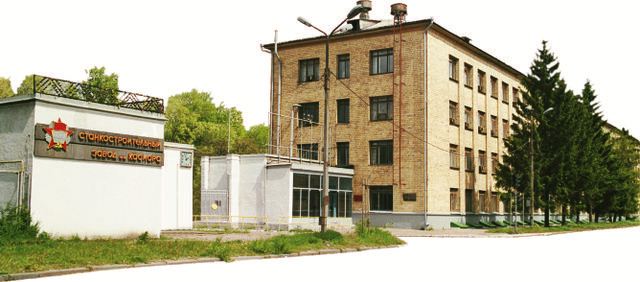 Промислова зона відокремлена широкою зеленою зоною та залізничною колією. Майже всі заводи знаходяться паралельно Московському проспекту. 
	Основні заводи: Харківський верстатобудівний завод, Харківський тракторний завод, Электротяжмаш, Харківський підшипниковий завод та інші.
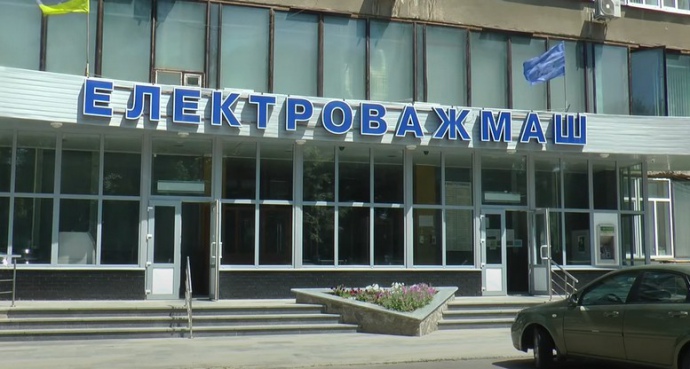 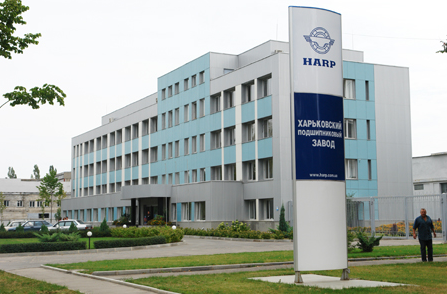 Сучасний Індустріальний район
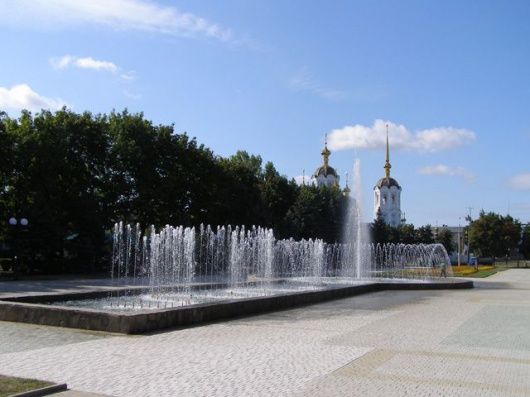 У 2016 році район перейменували з Орджонікідзевського в Індустріальний. Зараз район розвивається. Будується багато нових будинків, відновлюються парки і зелені зони. 
	Майже всі заводи продовжують свою діяльність, але на половину своїх можливостей.
	Кількість молоді та дітей у районі активно зростає, тому що цей район є комфортним для життя.
	Для дітей є багато дітячих майданчиків, парків з розвагами, та Дворець культури, де є багато гуртків та інших розваг для дітей.
	Є велика кількість робочіх місць з різних спеціальностей.
	Також поручь є такі станції метро – Індустриальна, ХТЗ та ім. О. Масельского, що дає можливість зручно добиратися до різних куточків міста.
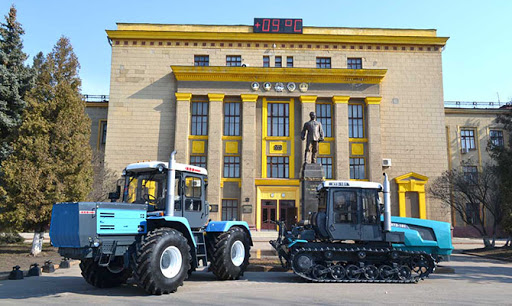 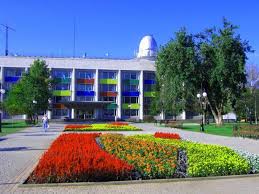 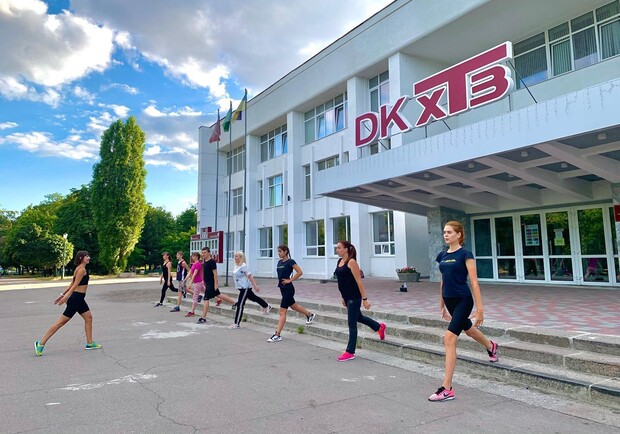 З перших вуст
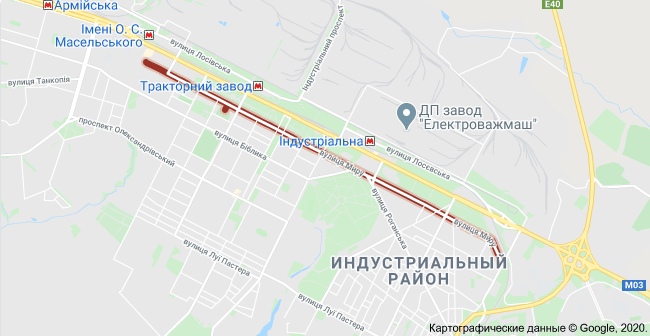 Бабуся розповідала, що після війни, ще довгий час на нашій вулиці стояв знак – Вулиця Сталіна. Зараз наша вулиця має назву – Вулиця Миру.
Дякую за увагу!